Mapping Tongan farms with QField
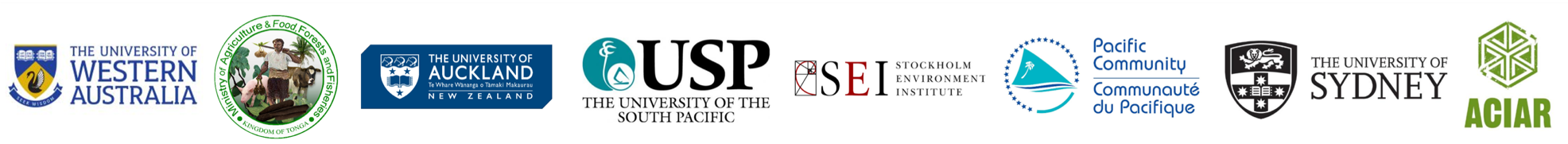 Overview
A workflow to map farms and record information about farm management and condition using open-source software.
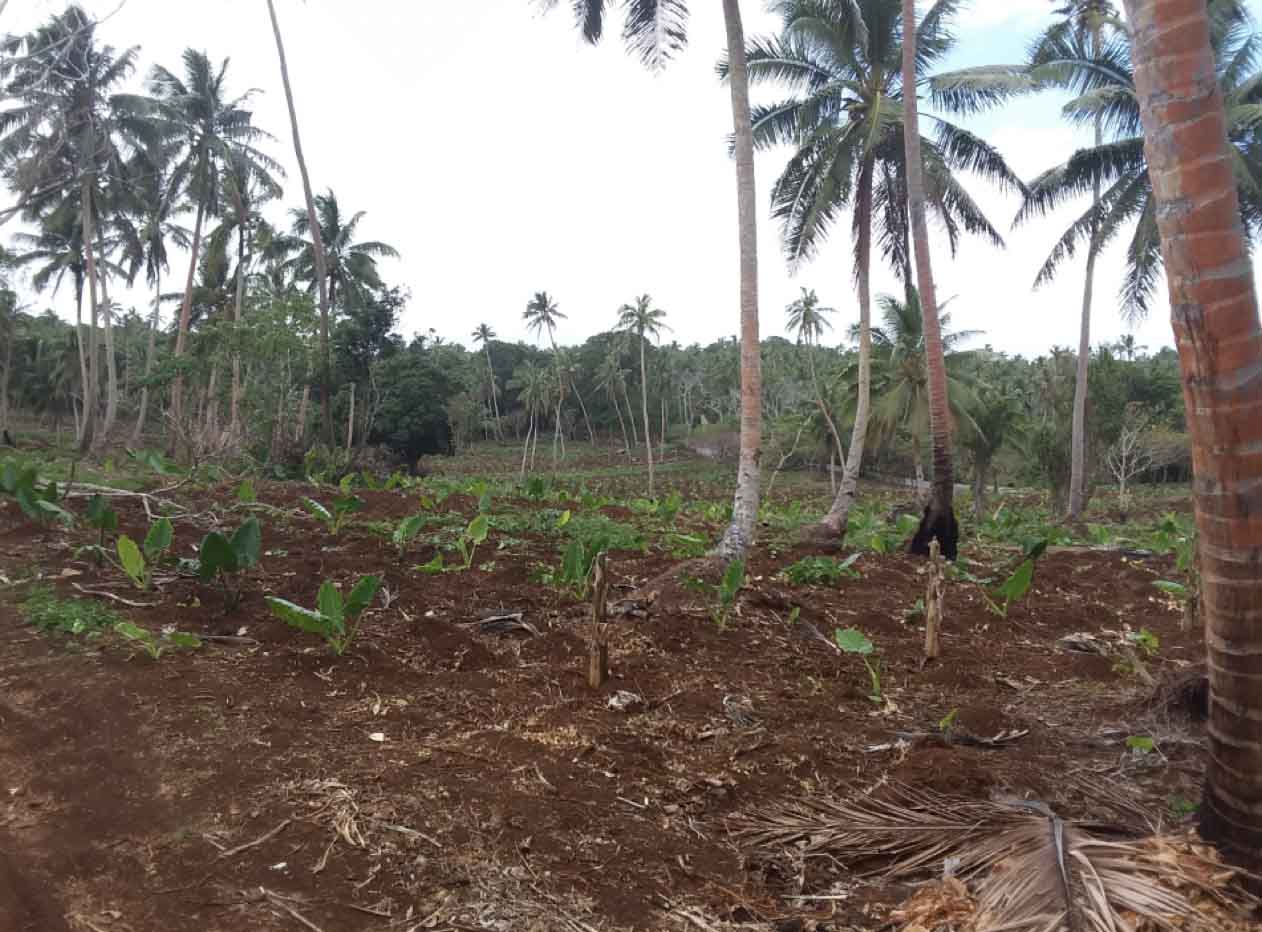 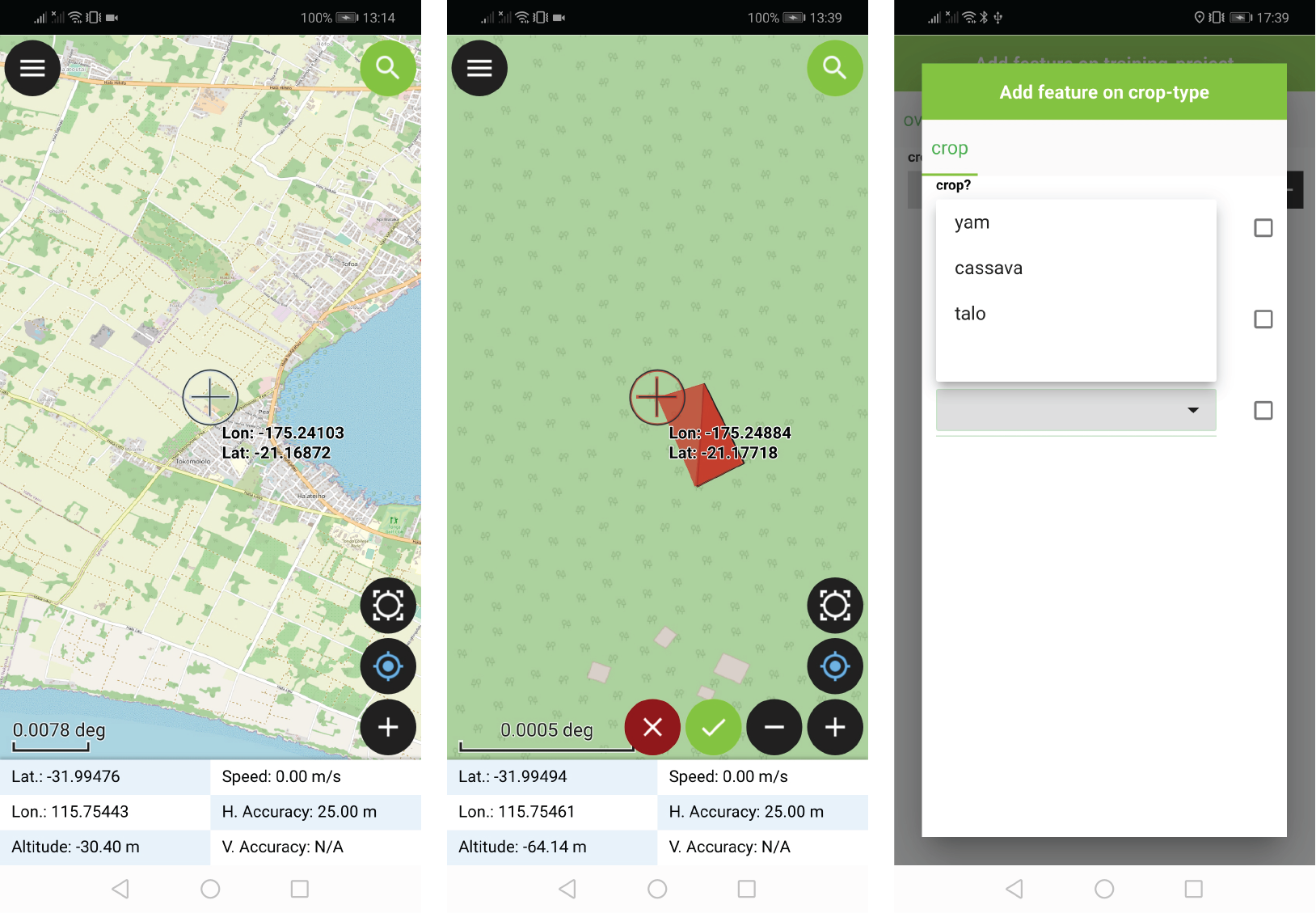 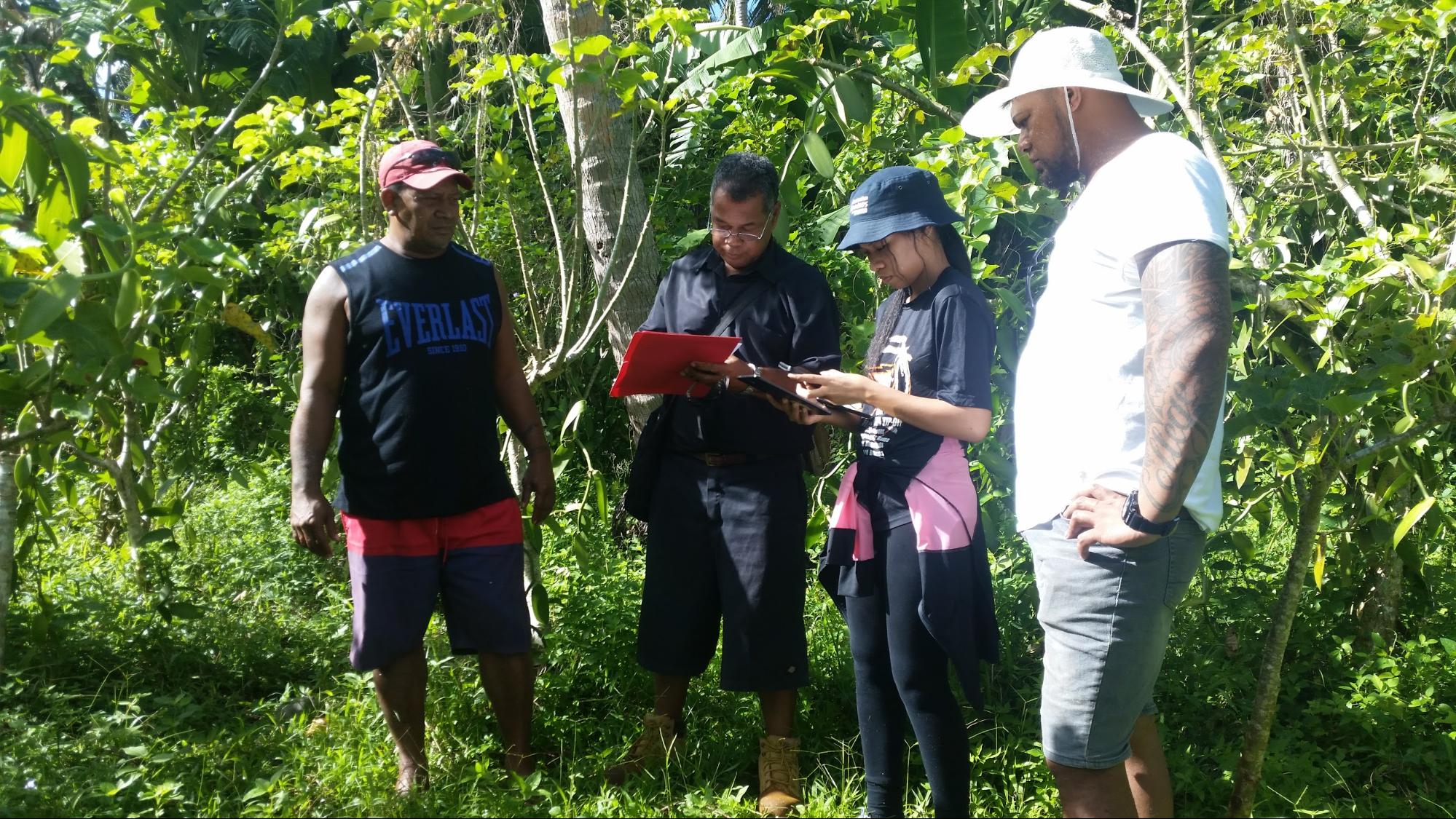 Tonga
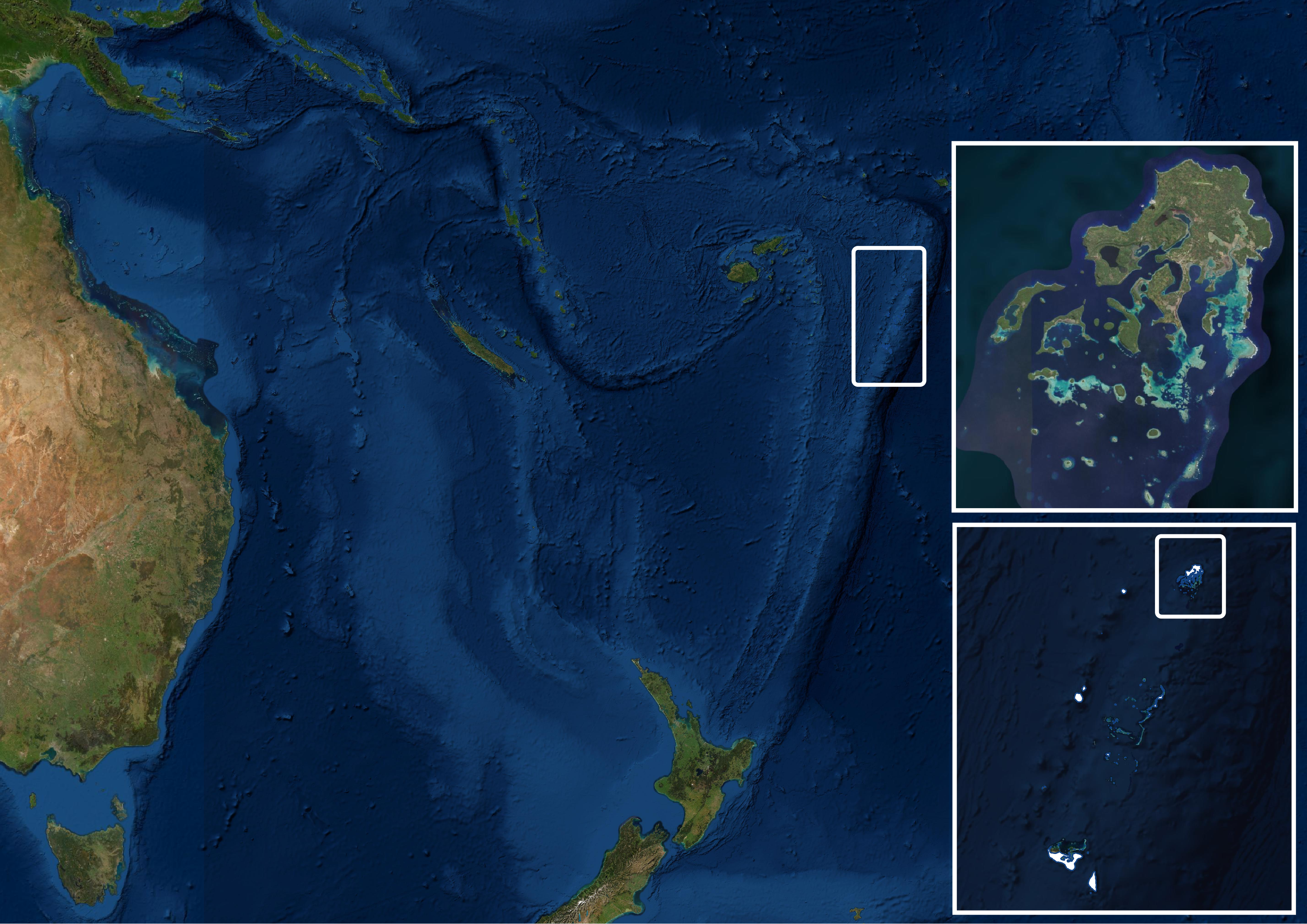 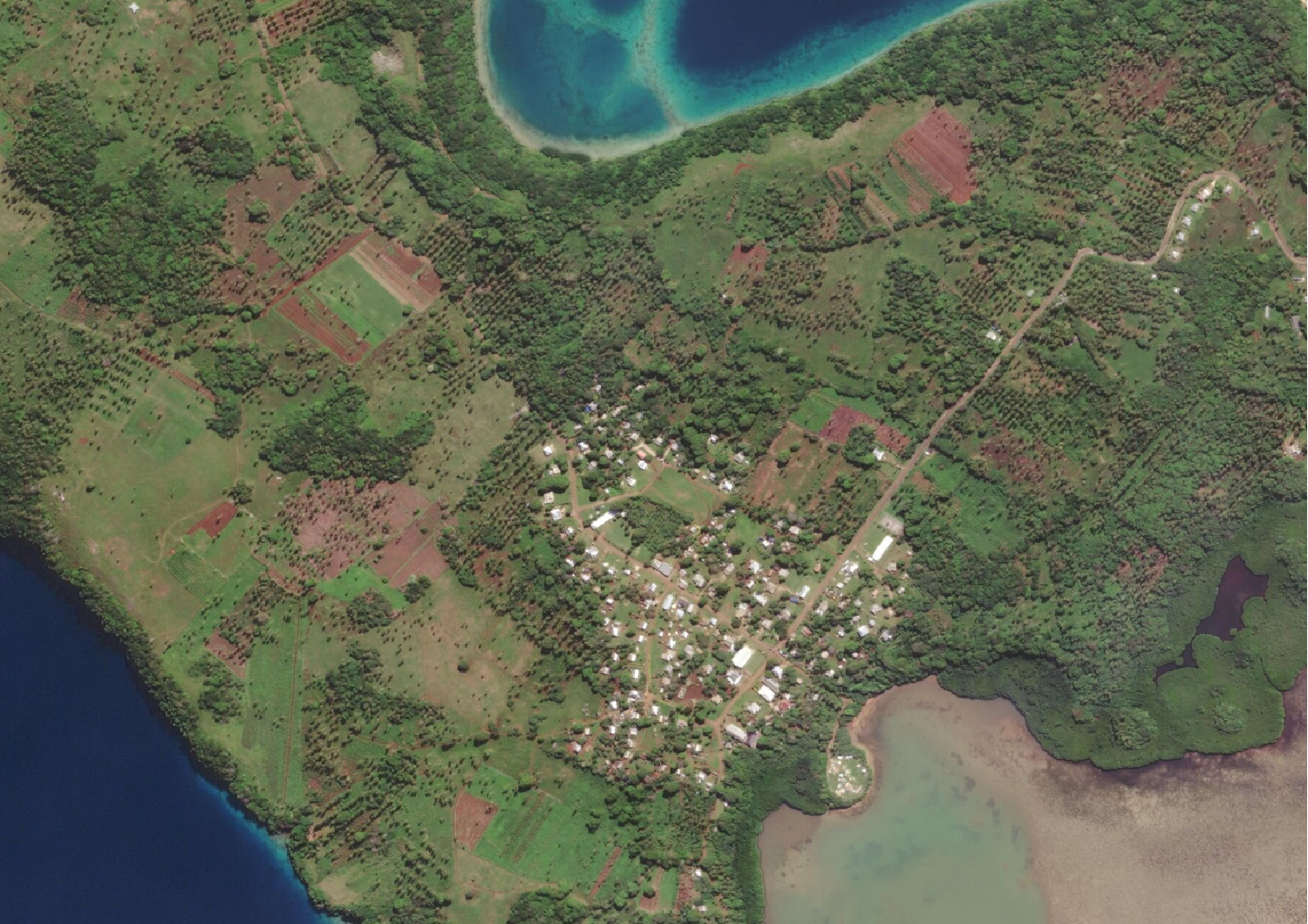 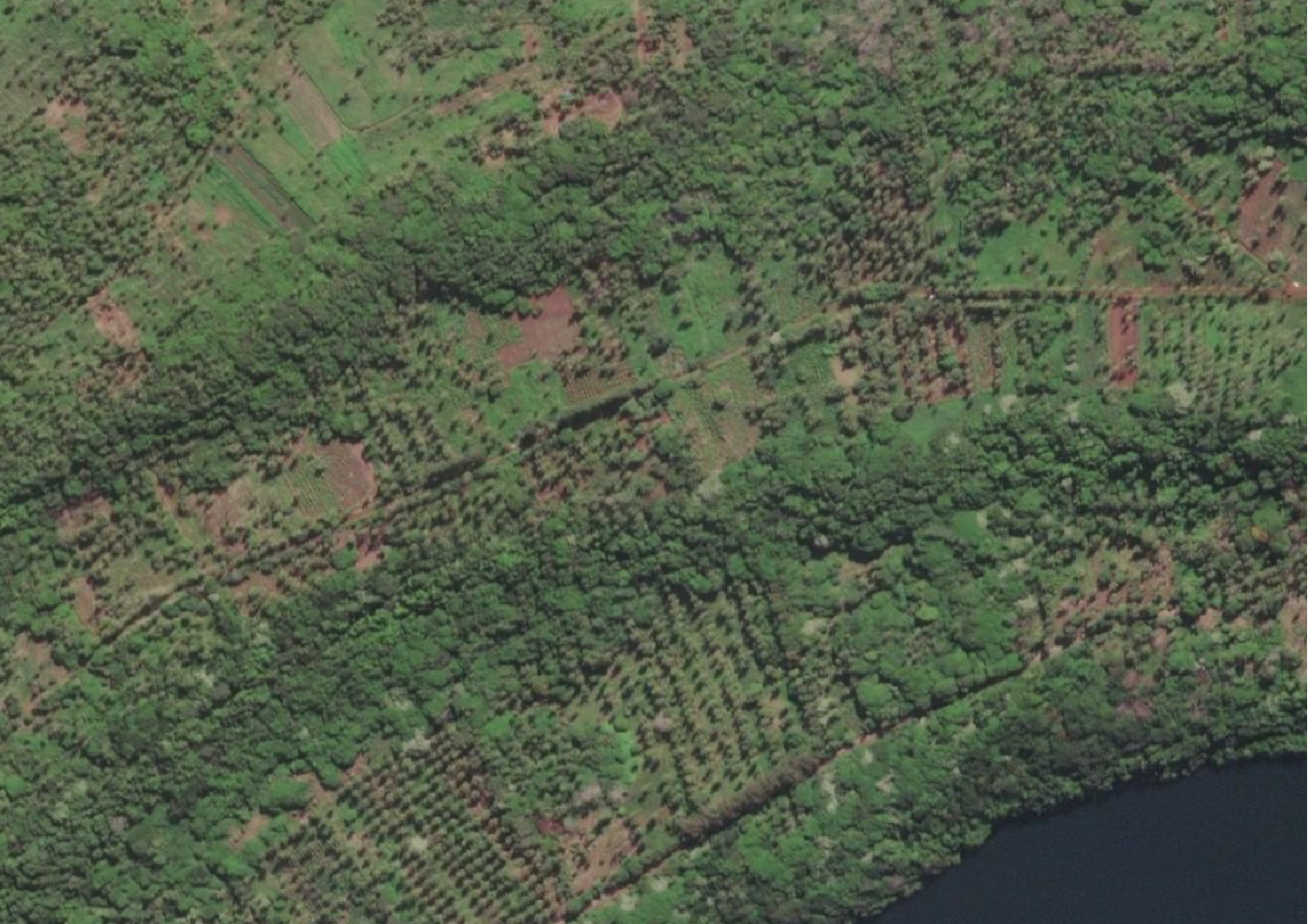 Map farm extents

Map features within farms (e.g. crop parcels, intercropping, fruit trees)

Collect attributes about farm management and condition

Browse geospatial data layers in the field

Easy to use for non-GIS experts
Farm mapping and crop surveys
Workflow – Tonga Crop Survey
QField: mobile data collection
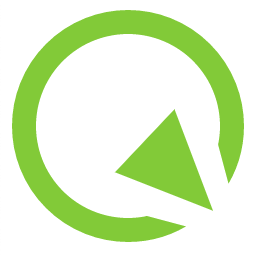 QGIS: project creation
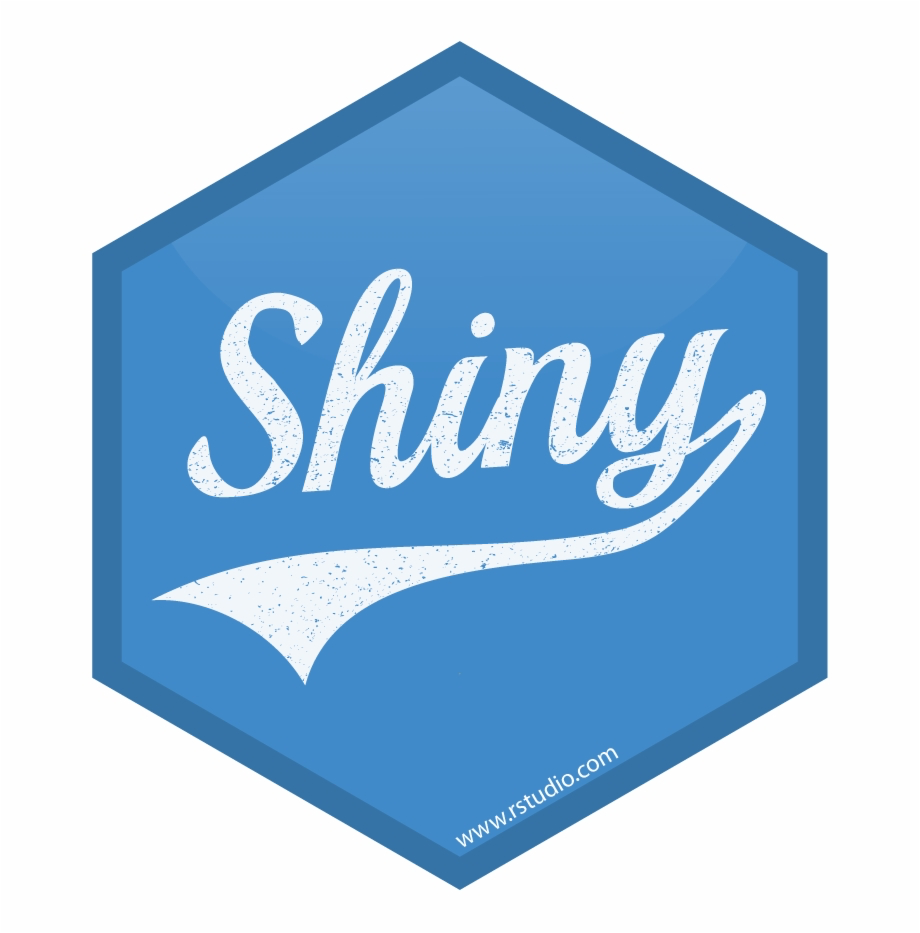 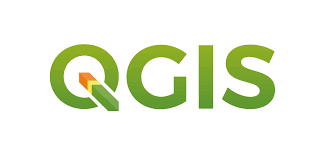 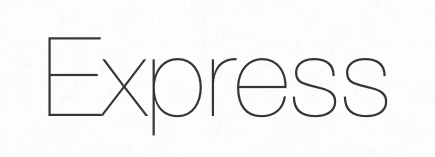 Shiny dashboard:
Sync, visualise, and analyse data
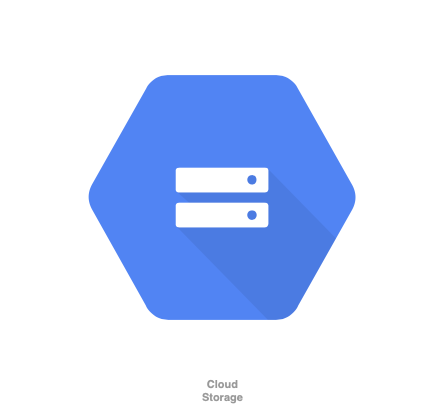 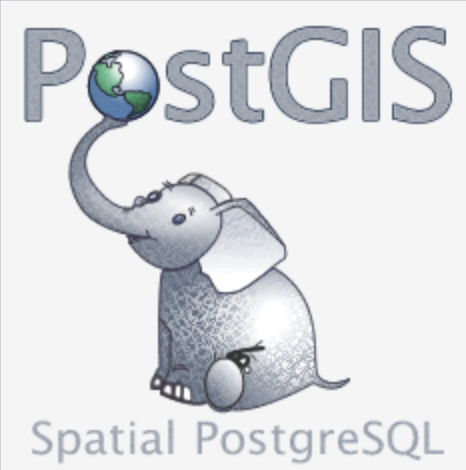 Google Cloud Storage: secure data storage
Express.js server app to handle uploads and downloads
Review of over 100 mobile GIS apps

Field testing in Fiji and Tonga

Syncing with spatial databases

View secondary geospatial data layers
QField: field data collection
QField: key features
Spatial database
Map interface
Digital forms
Touch optimised map interface:
digitise landscape features
browse reference geospatial layers
spatial and non-spatial tables
relational data structure to drive survey logic
Form widgets to capture attribute information (text entry, checkbox, slider, dropdown lists, photos …)
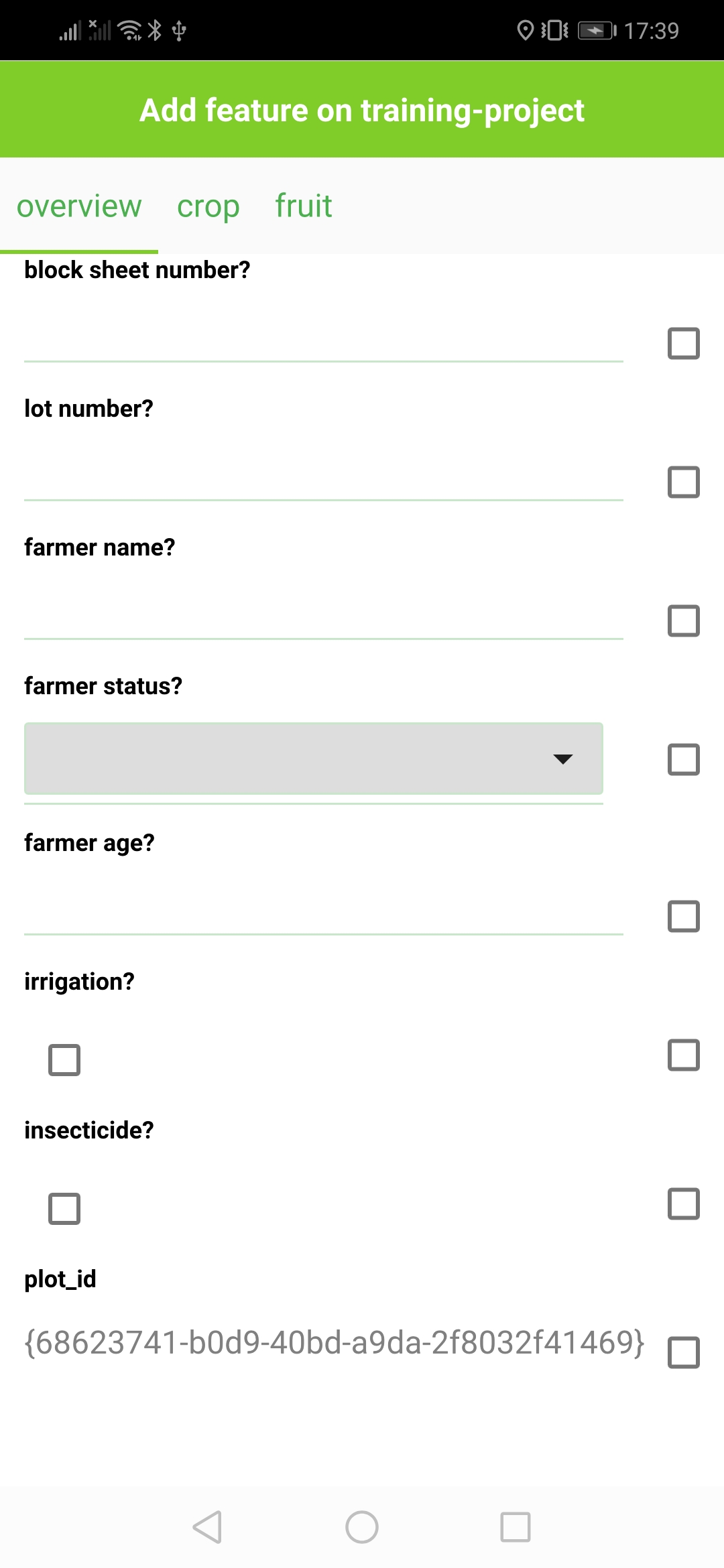 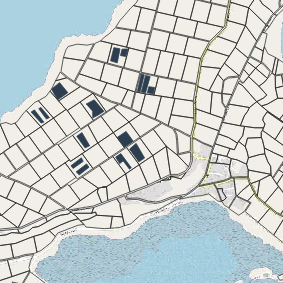 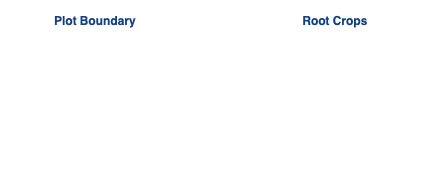 QField: Tonga crop survey
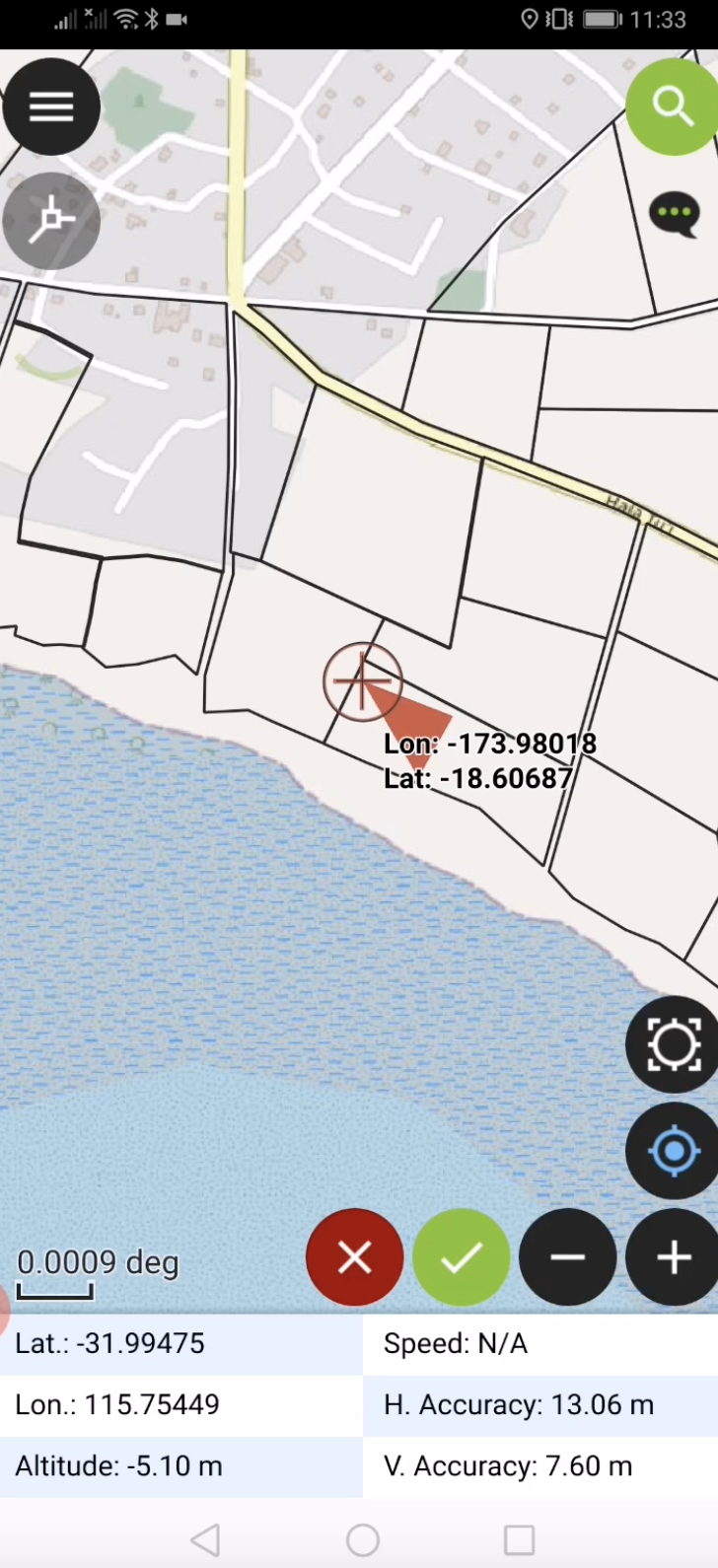 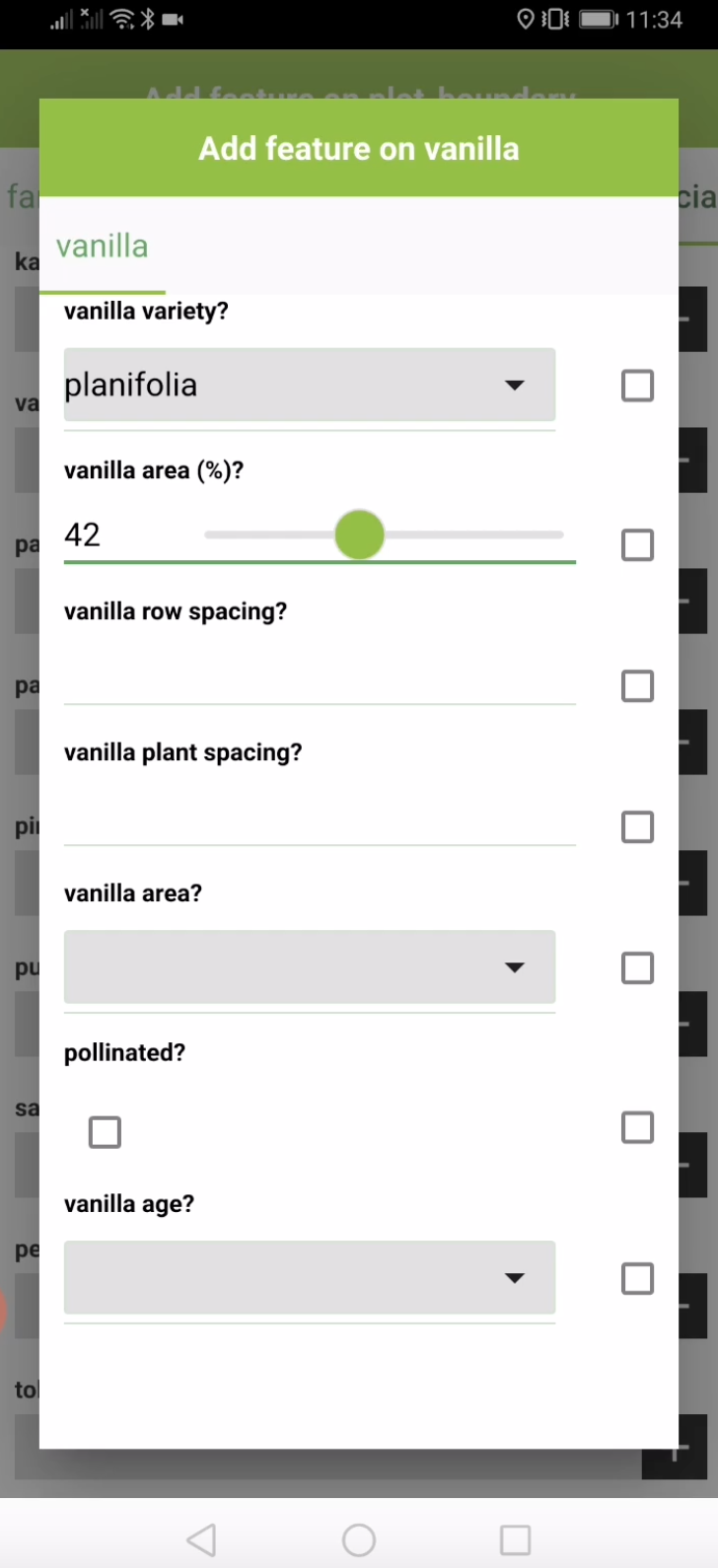 QField: collect attribute information using digital forms
QField: digitise spatial features (fields)
QField: farm mapping applications
Vanilla plantations
Land utilisation
Tonga crop survey
Mapping grower group’s utilisation of farm land to allocate fuel and resources to bring more land under cultivation
Mapping vanilla plantations to identify plots under poor management conditions
Mapping intra-farm crop cover and management practices to inform landscape management
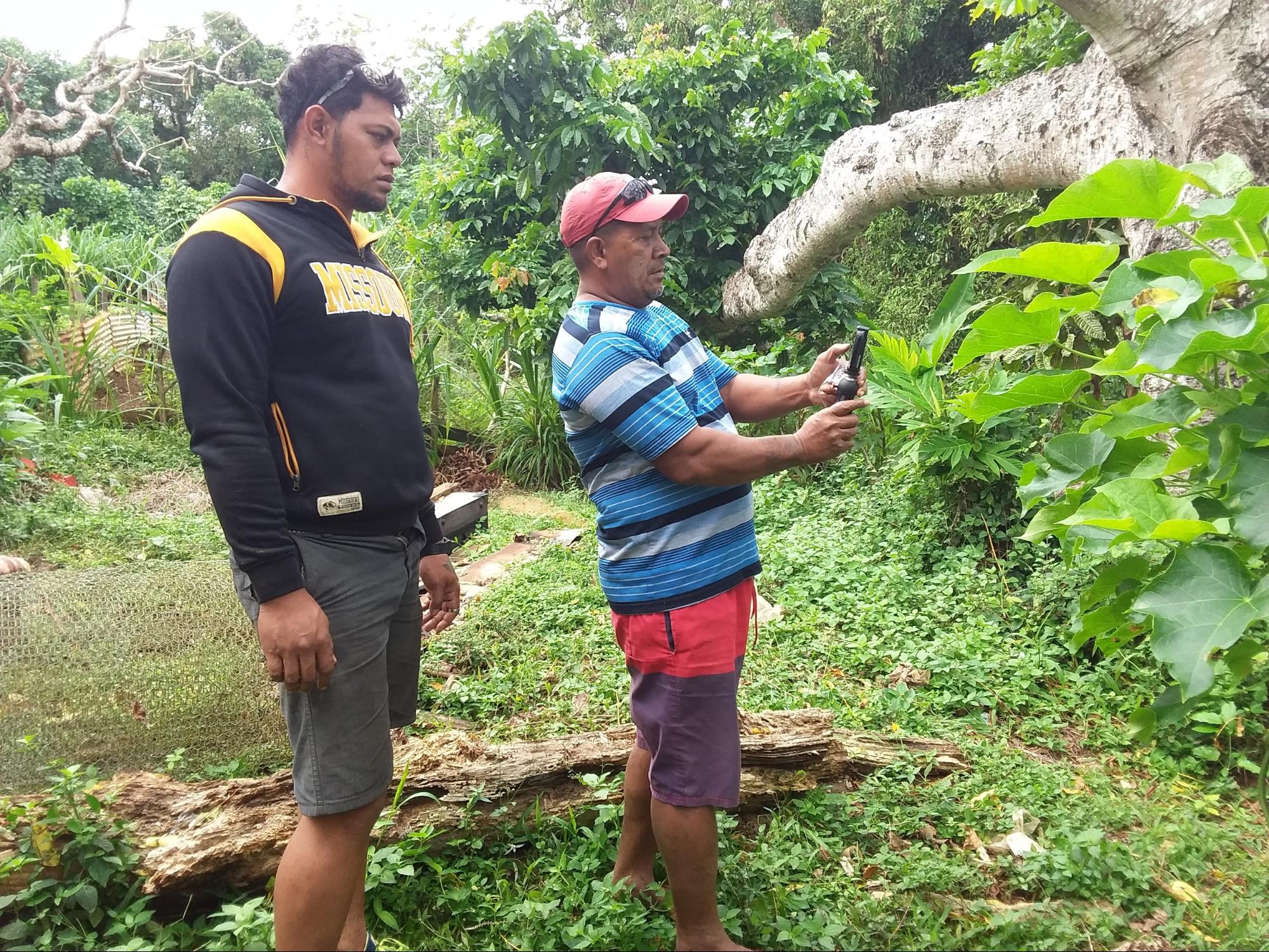 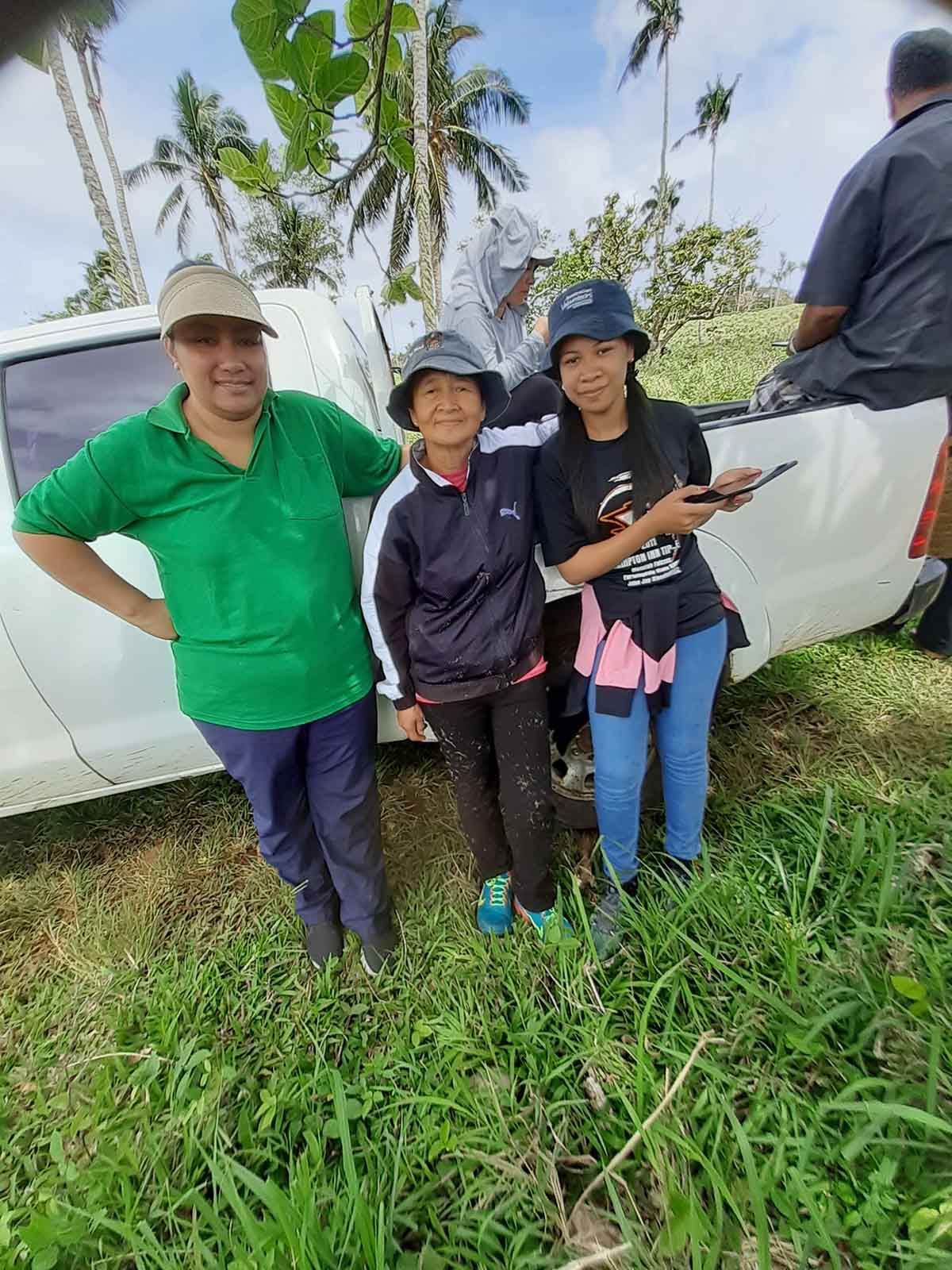 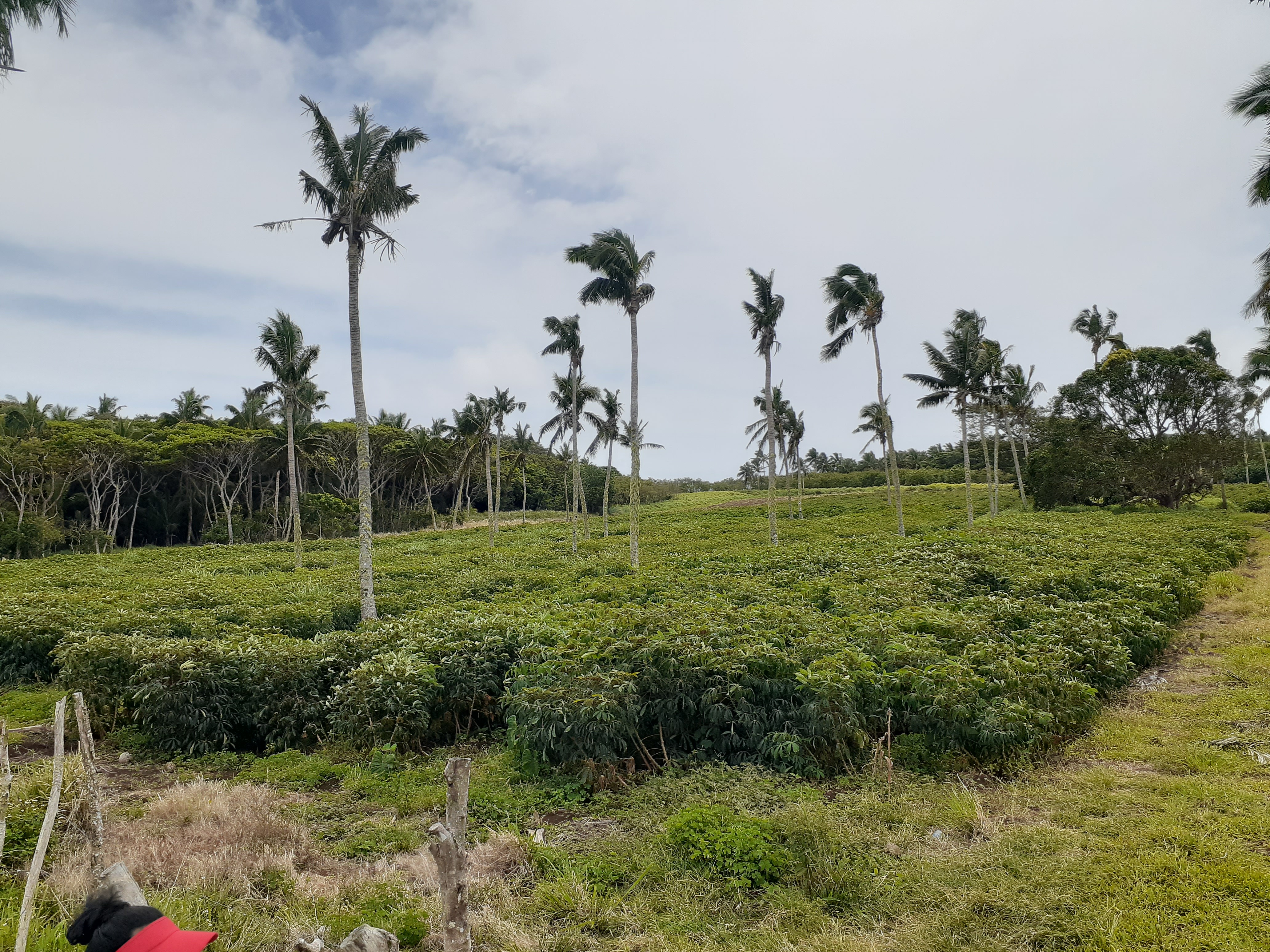 QField: farm mapping applications
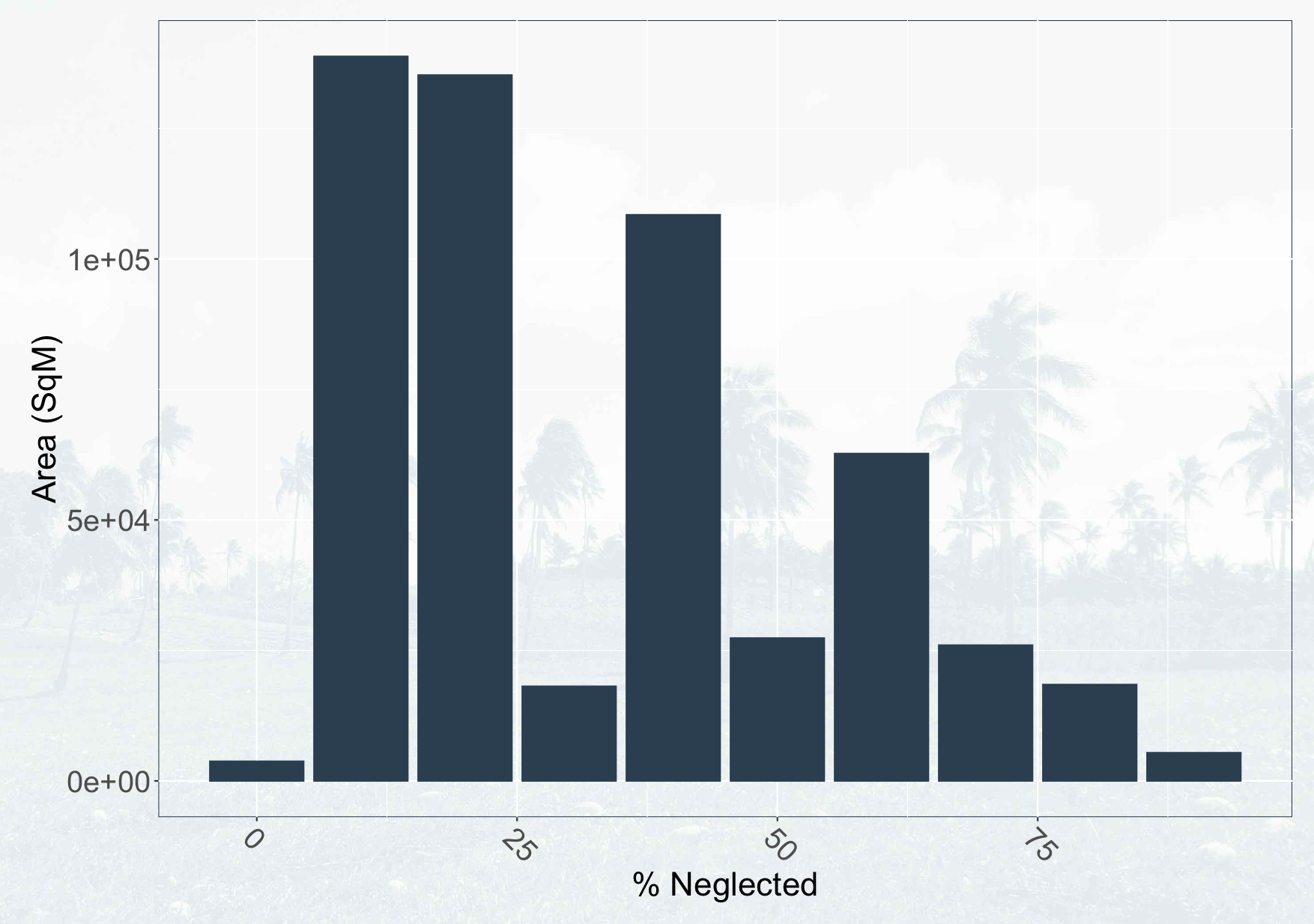 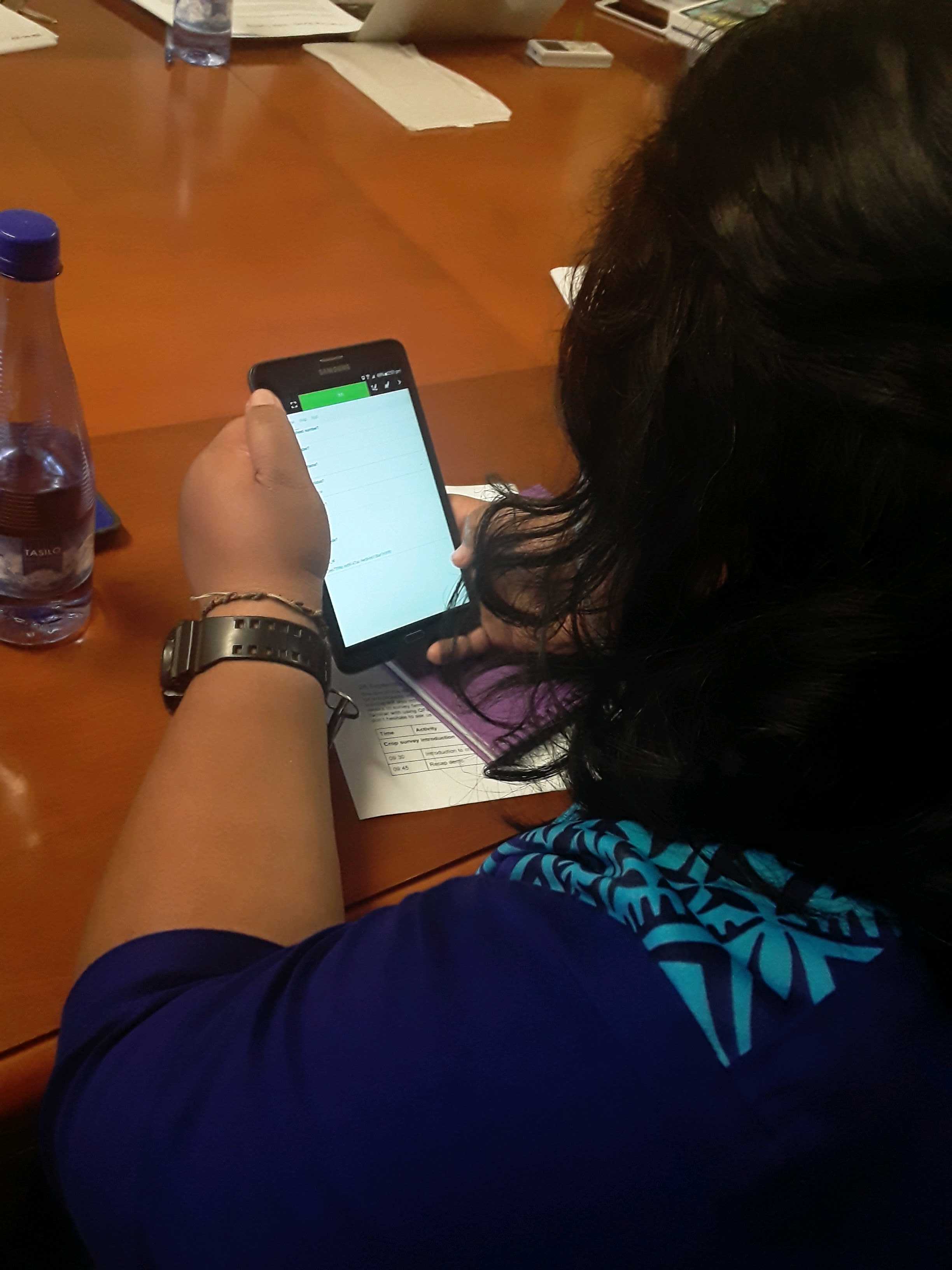 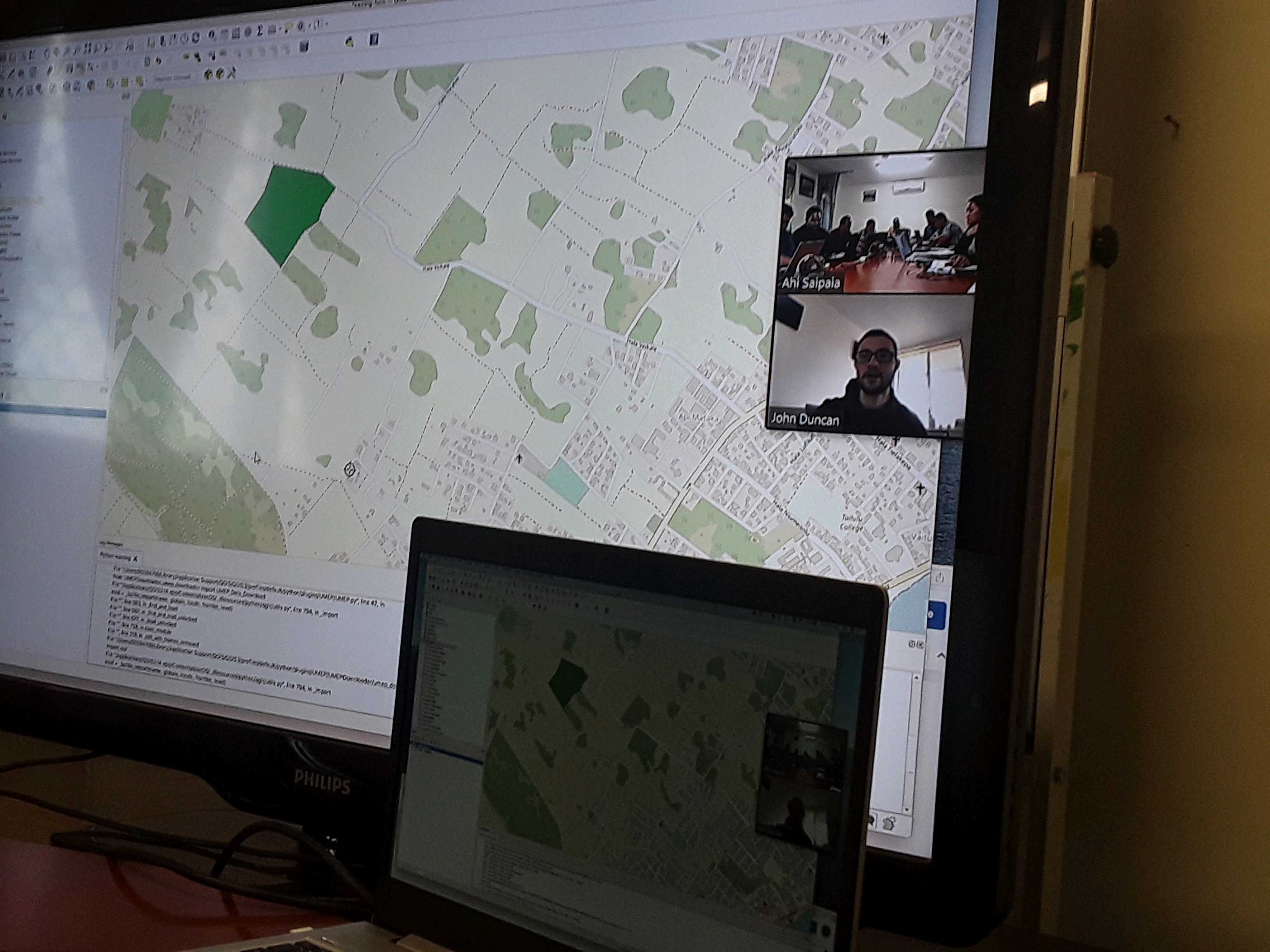 Identifying neglected vanilla plantations
Classroom and in-the-field training on QField for crop survey data collection
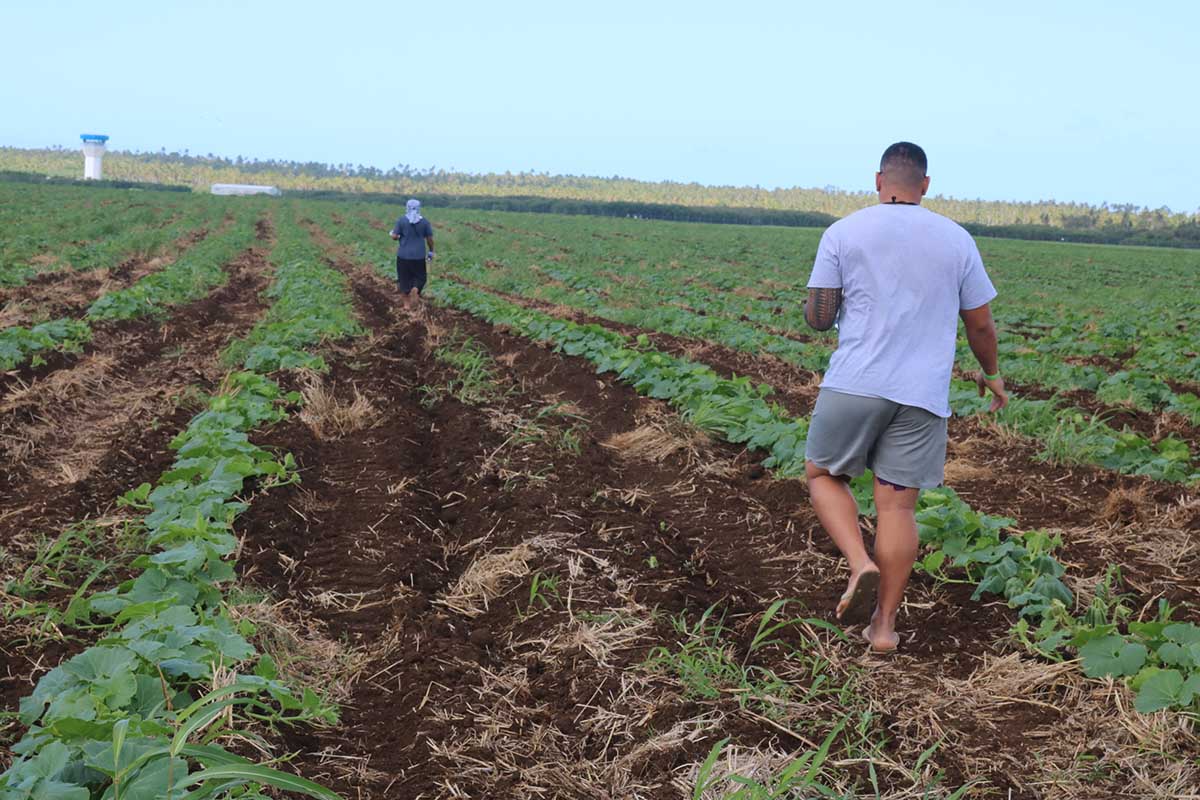 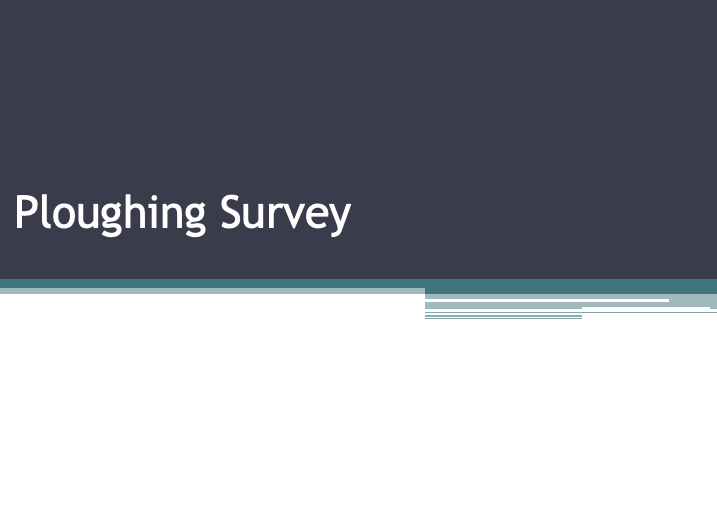 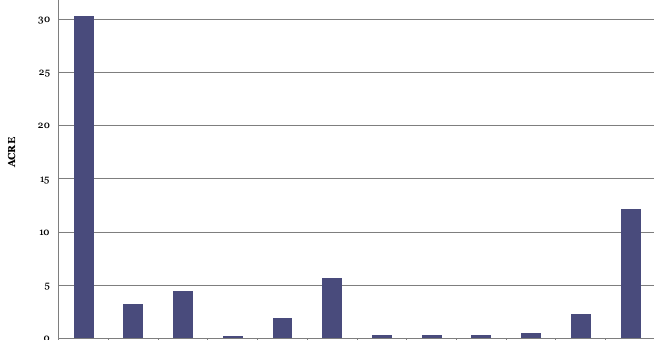 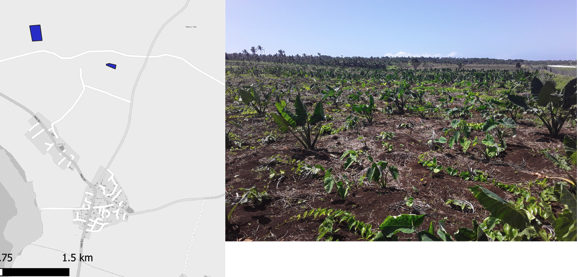 Communicating land utilisation data to government officials, community leaders, and grower groups
Web form to upload data collected in the field

Express.js server-side app to handle data uploads and downloads

Store data in Google Cloud Storage bucket (PostgreSQL an option)
Data management
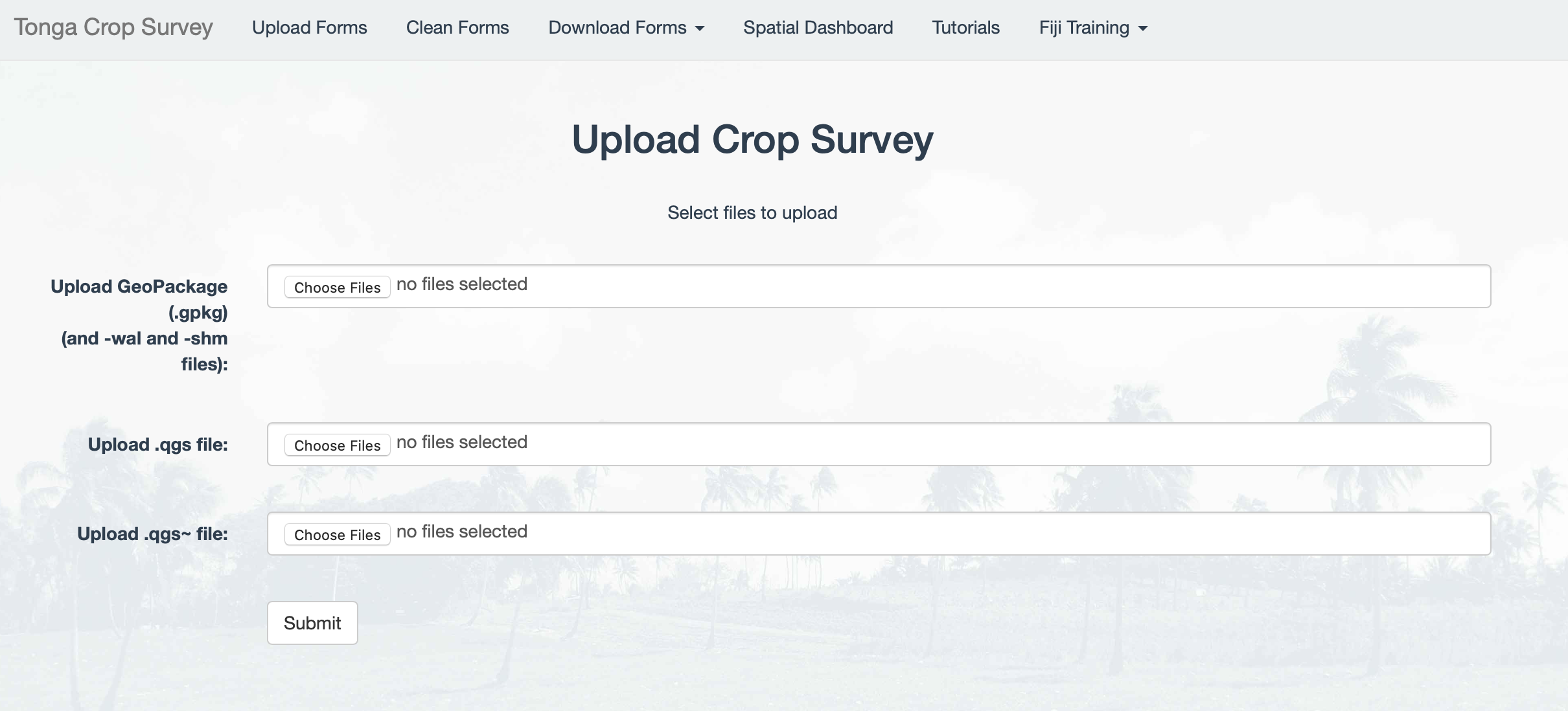 map.landscape Shiny dashboard

Sync forms from multiple mobile devices

Join spatial layers and non-spatial tables

Compute summary tables

“Create your own” web maps and charts

Interactive tables
Data visualisation, analysis, and reporting
map.landscape Shiny dashboard
Interactive tables
Web maps
Charts
Visualise and style features on Leaflet web maps.
Explore data using interactive DataTables. 
Table operations: data syncing, group-by and summarise, spatial and non-spatial joins.
Create charts to see patterns and trends in data collected in the field.
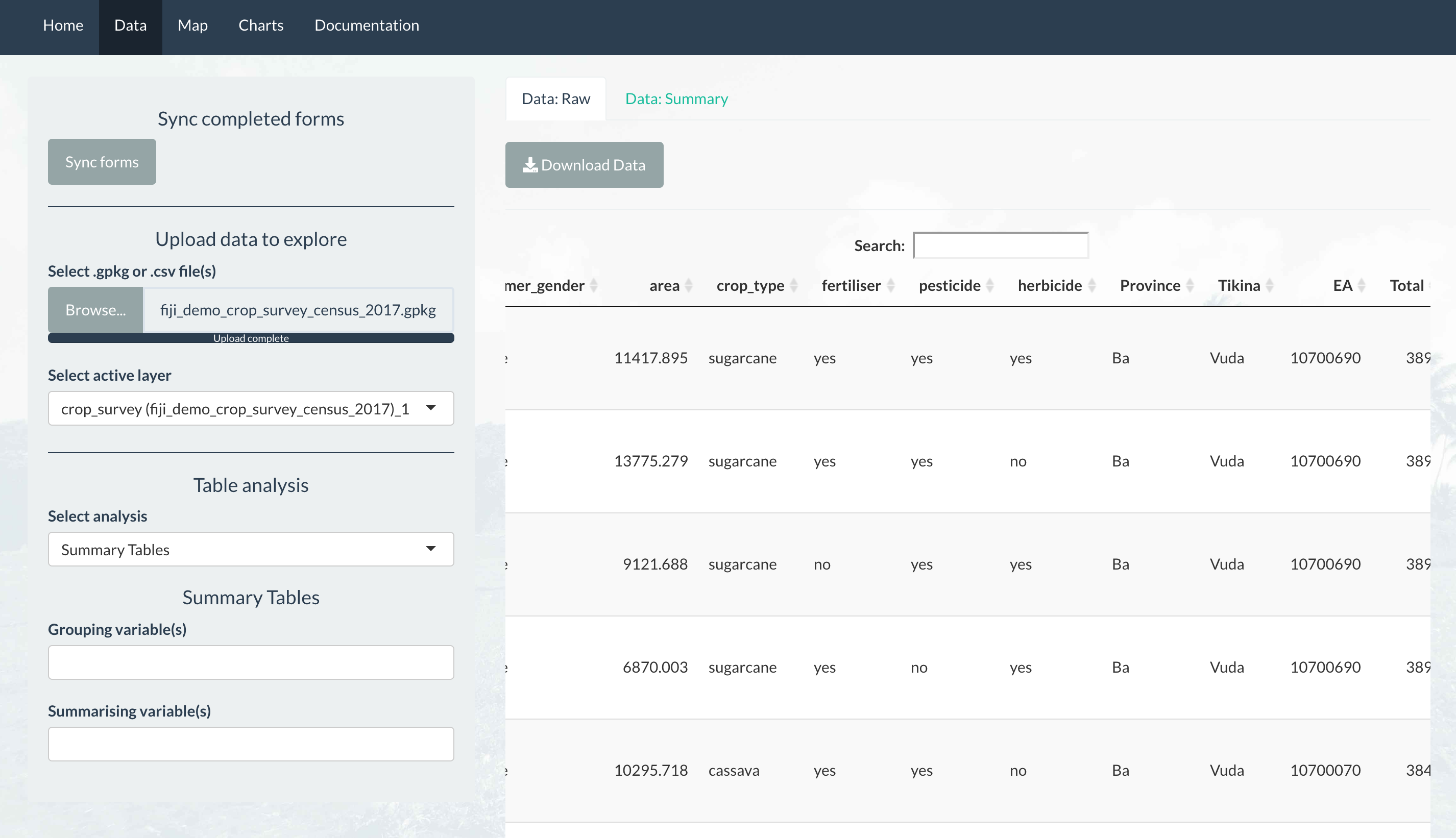 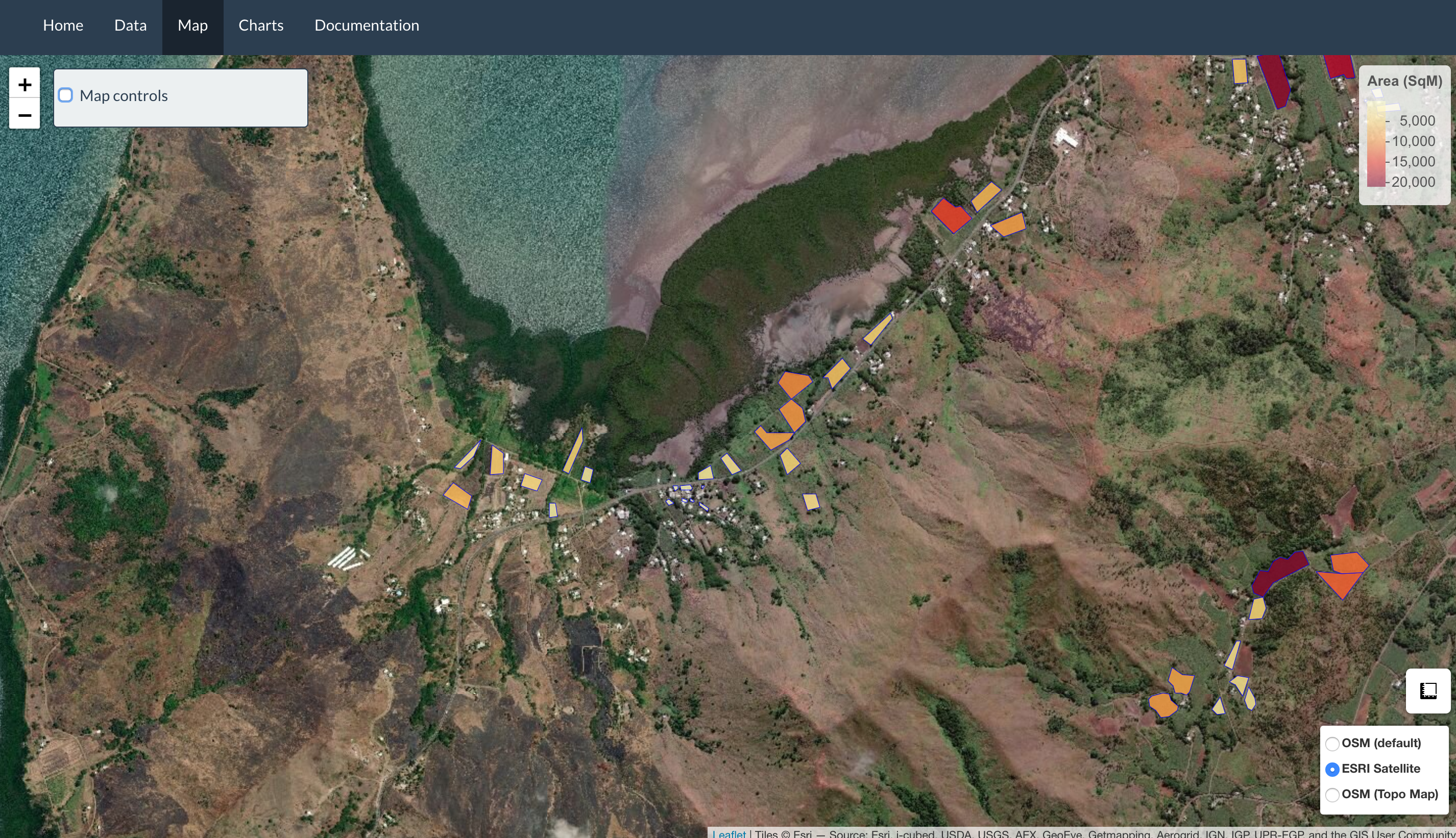 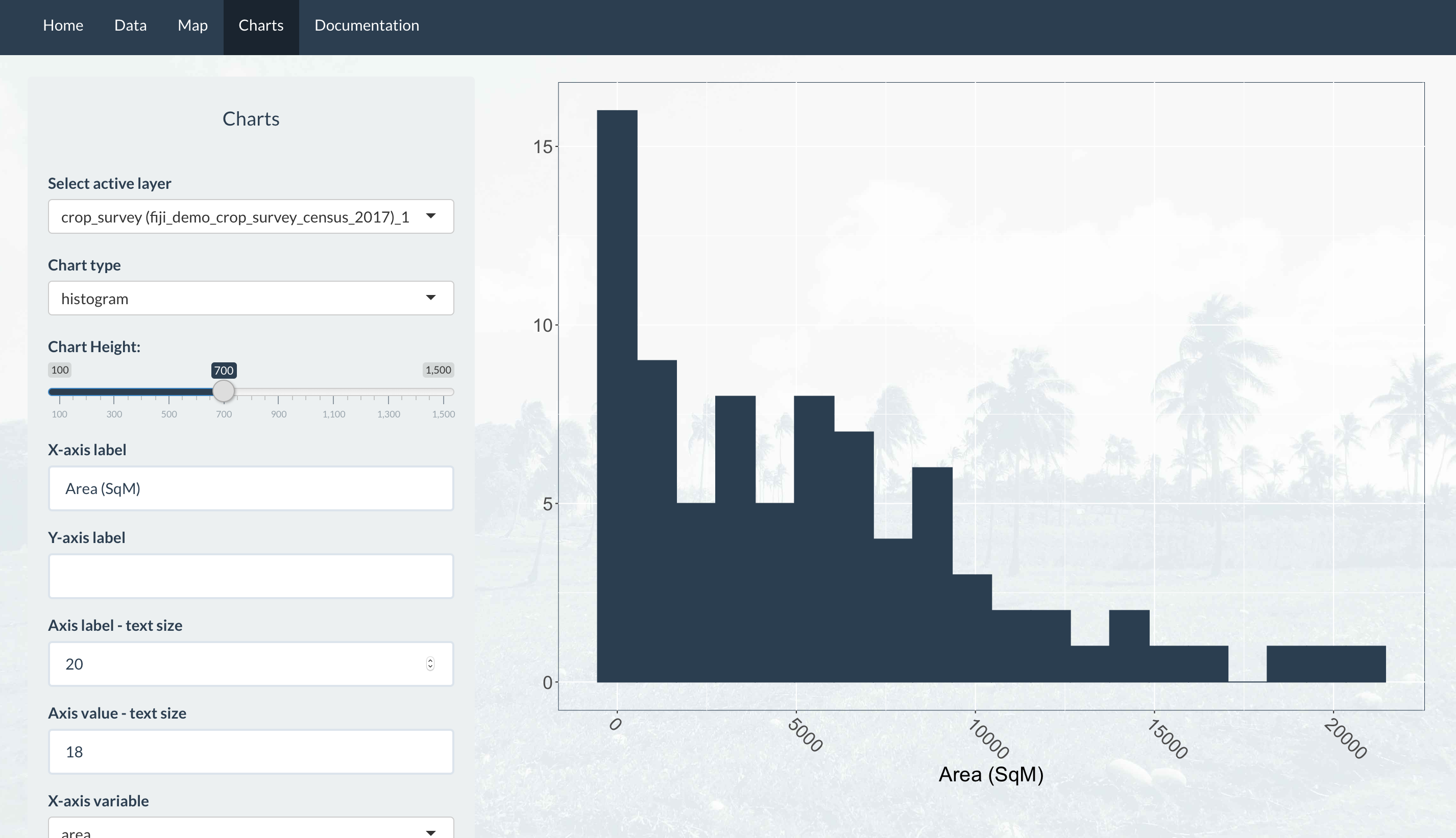 map.landscape Shiny dashboard
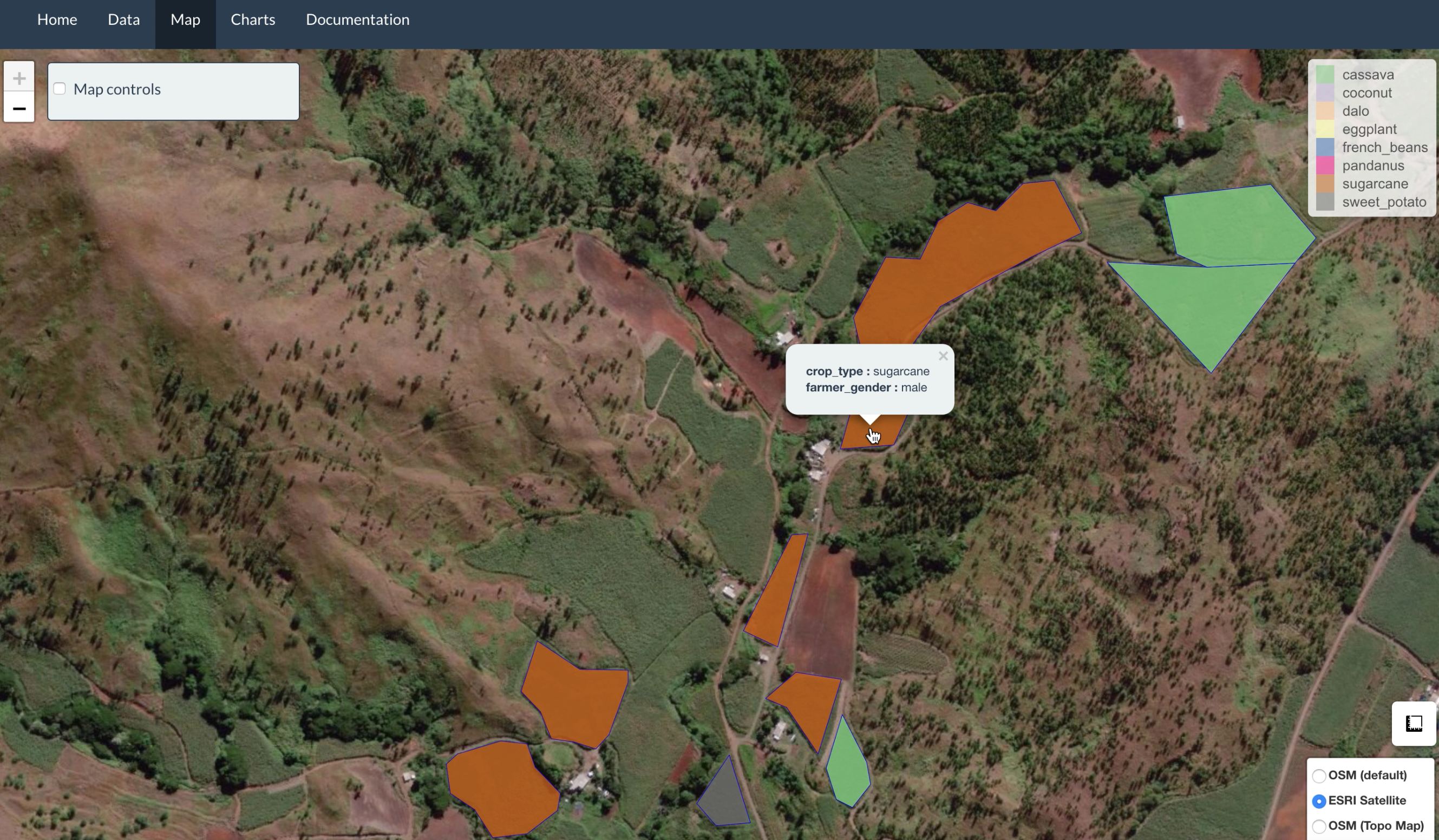 Moving Forward
Tonga crop survey is on-going across four island groups (Vava’u, Tongatapu, Eua, and Ha’apai)
Use data for sustainable landscape and agricultural management 
Refine workflow and software using feedback from the Tonga crop survey activities
Capacity building and training
Collaboration with Fiji’s Ministry of Agriculture
Thanks to the team!
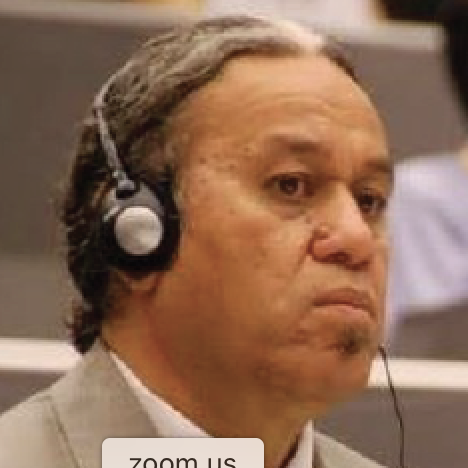 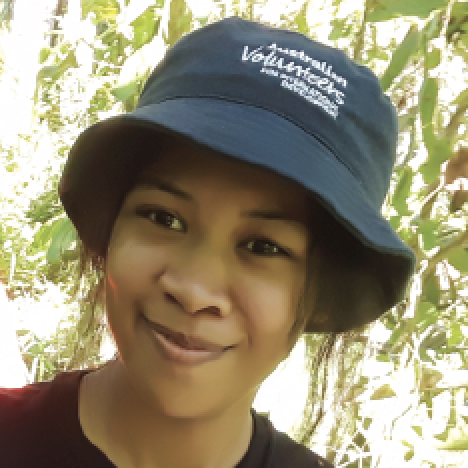 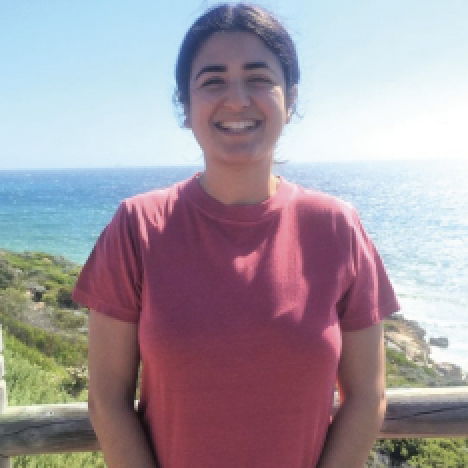 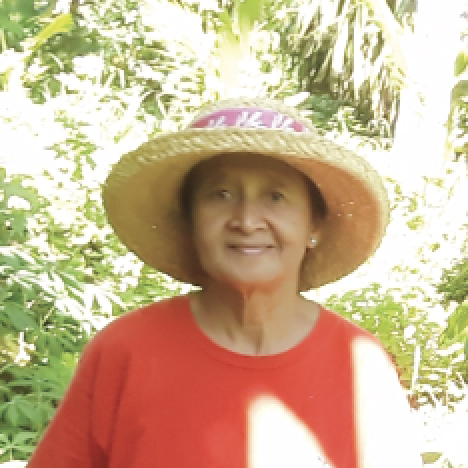 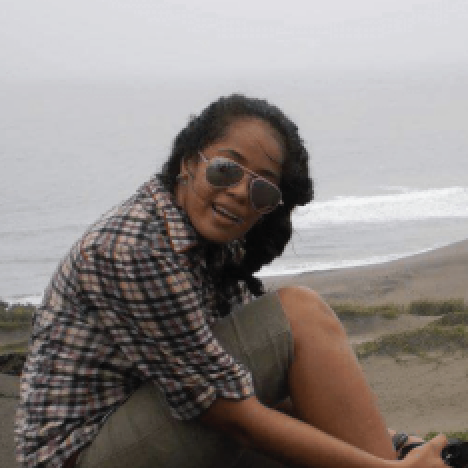 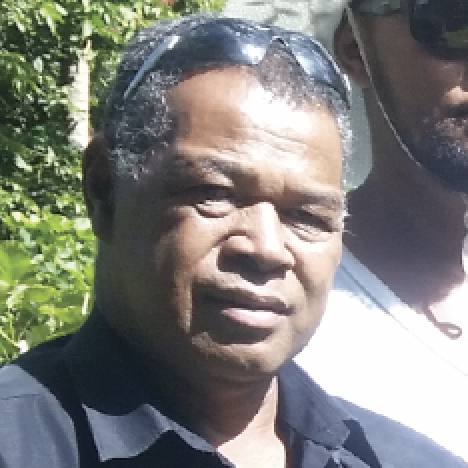 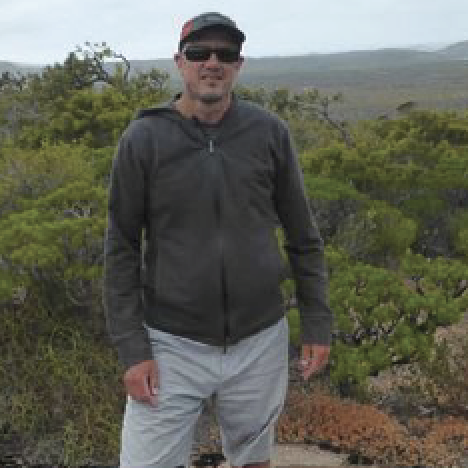 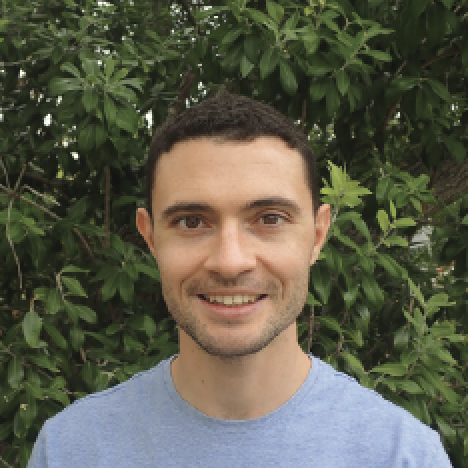 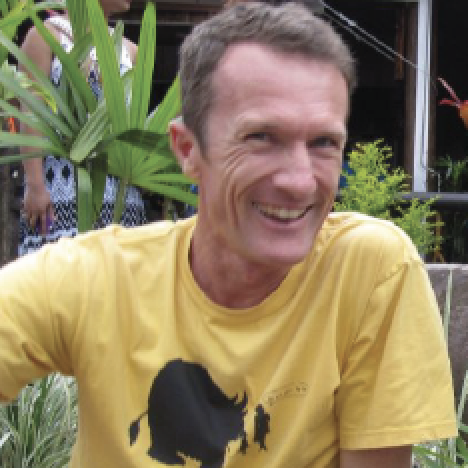 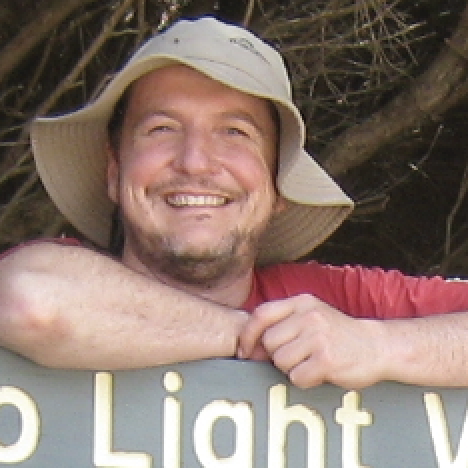 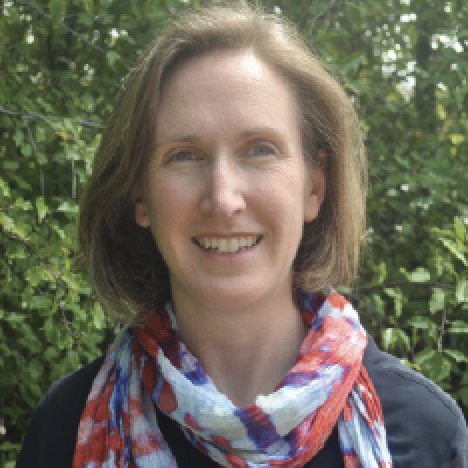 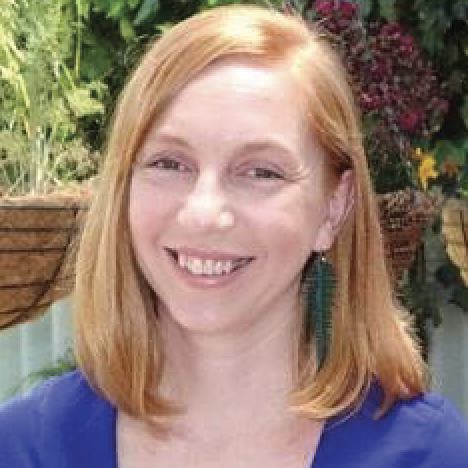